Дерева
Модуль 2 Лекція 5
План
Основні поняття та властивості дерев
Бінарні дерева пошуку
Обхід бінарних дерев
Остовні дерева
Мінімальні остовні дерева
Умовні позначення
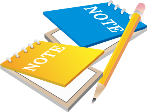 - визначення
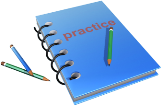 - приклад
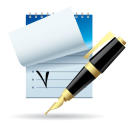 - примітка
!
- важливо!

- теорема
План
Основні поняття та властивості дерев
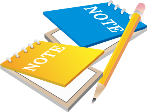 Дерево - це зв’язний граф без циклів.
Орієнтоване дерево – це вільний від петель орієнтований граф, співвіднесений граф якого є деревом.

  Вершина в самій верхній частині називається коренем дерева. Вершину v орієнтованого дерева називають потомком вершини u, якщо існує шлях з u в v. В цьому випадку вершину u називають предком вершини v, а якщо довжина шляху з u в v дорівнює 1, то вершину v називають сином вершини u, яка при цьому називається батьком вершини v. Вершина, що не має потомків називається листом.
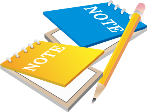 Лекція 5. Дерева. Слайд 4 з 30
План
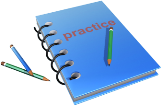 Корінь дерева
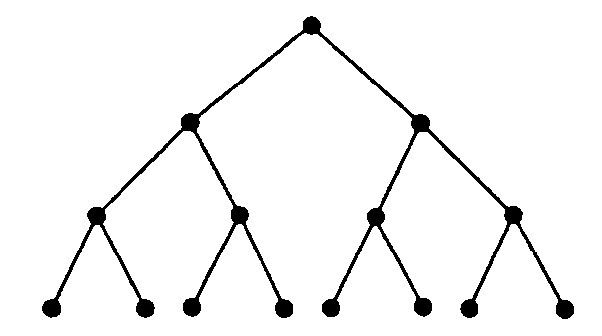 Батько
Син
Листя
Лекція 5. Дерева. Слайд 5 з 30
План

ТЕОРЕМА 8.1. Наступні твердження еквівалентні:
а) граф G – дерево 
б) граф G – зв’язний і v = e + 1, де v – кількість вершин, а e – кількість ребер графа
в) для кожної пари різних вершин a та b існує єдиний шлях з a в b
г) граф G – ациклічний і v = e + 1.
  ТЕОРЕМА 8.2. Для орграфа G еквівалентні твердження:
а)  G – кореневе орієнтоване дерево
б) G має єдиний такий елемент v0, що для будь-якої вершини а графа G існує єдиний орієнтований шлях з v0 в а.
в) співвіднесений граф графа G зв’язаний і G містить єдиний елемент v′ такий, що indeg (v′) = 0, і для будь якої іншої вершини а графа G маємо indeg (а) = 1
г) співвіднесений граф графа G зв’язаний, і G містить єдиний елемент v0 такий, що для будь-якої вершини а графа G існує єдиний шлях з v0 в а.

Лекція 5. Дерева. Слайд 6 з 30
План
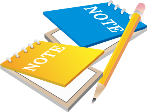 В орієнтованому дереві рівень вершини v – це довжина шляху від кореня дерева до цієї вершини. 
Висота орієнтованого дерева – це довжина найдовшого шляху від кореня до листа.
m-арним орієнтованим деревом називається таке орієнтоване дерево, в якому outdeg(v) ≤ m для кожної його вершини v. Предок має не більше m потомків. 
Повним m-арним орієнтованим деревом називається таке орієнтоване дерево, в якому outdeg(v) = m для кожної вершини v, що не є листом, і кожний лист знаходиться на одному й тому ж рівні. Таким чином кожен предок має m потомків.
m-арне орієнтоване дерево висоти h називається збалансованим (повним або майже повним), якщо рівень кожного листа дорівнює h або h-1.
Лекція 5. Дерева. Слайд 7 з 30
План




Лекція 5. Дерева. Слайд 8 з 30
План
[Speaker Notes: Доведення Теореми 8.3. Кожна вершина, за виключенням кореня, являється потомком внутрішньої вершини. Оскільки є і внутрішніх вершин і кожна внутрішня вершина має m потомків, всього є mi потомків. Якщо враховувати корінь, то загальна кількість вершин дорівнює mi + 1.]
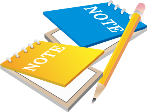 Мають місце твердження
а) Якщо  е  Е, то f(e)  E′ (f(E)  E′)
б) Якщо v  V, то f(v)  V′ (f(V)  V′)
в) Якщо вершини u та v інцидентні e в G, то f(u) і f(v) інцидентні ребру f(е) в G′
  Два корневих бінарних дерева Т(Е, V) і Т′(Е′, V′) ізоморфні, якщо існує ізоморфізм f з Т в Т′ такий, що
а) vi – лівий син вершини vj тоді і тільки тоді, коли f(vi) – лівий син вершини f(vj).
б) vi – правий син вершини vj тоді і тільки тоді, коли f(vi) – правий син вершини f(vj).
в)  f відображає корінь r дерева Т в корінь r′ дерева Т′.
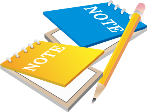 Лекція 5. Дерева. Слайд 9 з 30
План
Бінарні дерева пошуку
Побудувати бінарне дерево. 
Петерсон, Джонсон, Сміт, Вейл, Спенсер, Рассел.
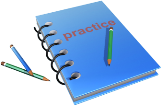 Петерсон
Джонсон
Сміт
Вейл
Рассел
Спенсер
Лекція 5. Дерева. Слайд 10 з 30
План
Алгоритм вставки елемента
Починаємо з кореня
Якщо елемент < об’єкта в вершині, переходимо до лівого сина
Якщо елемент > об’єкта в вершині, переходимо до правого сина
Повторяємо кроки 2 і 3, доки не досягнемо вершини, яка не визначена
Якщо досягнута вершина не визначена, то визначаємо вершину і вставляємо елемент
Лекція 5. Дерева. Слайд 11 з 30
План
Алгоритм пошуку елемента
Починаємо з кореня
Якщо елемент < об’єкта в вершині, переходимо до лівого сина
Якщо елемент > об’єкта в вершині, переходимо до правого сина
Якщо елемент = об’єкту в вершині, то елемент знайдено; виконуємо відповідні дії і виходимо.
Повторяємо кроки 2, 3 і 4 доки не досягнемо вершини, яка не визначена.
Якщо досягнута вершина не визначена і в дереві немає шуканого елемента, то виконуємо відповідні дії і виходимо.
Лекція 5. Дерева. Слайд 12 з 30
План
Алгоритм видалення елемента
Якщо вершина v0 не має синів, просто видаляємо її.
Якщо вершина v0 має одного сина, видаляємо v0 і заміняємо її сином.
Якщо v0 має двох синів, знаходимо правого сина v1 вершини v0, а потім знаходимо лівого сина вершини v1 (якщо він існує). Продовжуємо вибирати лівих синів кожної знайденої вершини, доки не знайдеться така вершина v, у якої не буде лівого сина. Замінимо v0 на v і зробимо правого сина вершини v лівим сином батька вершини v.
Лекція 5. Дерева. Слайд 13 з 30
План
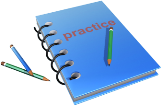 Дерево, після видалення
вершини х
Дерево, після видалення
вершини k
Дане дерево
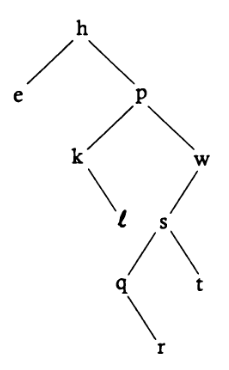 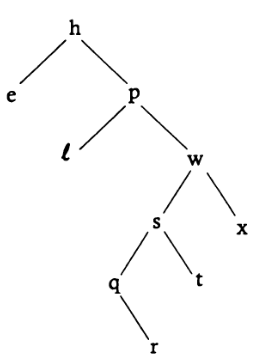 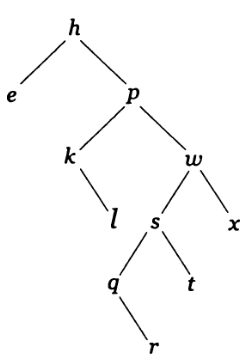 Лекція 5. Дерева. Слайд 14 з 30
План
Обхід бінарних дерев
Наступні дерева зображають арифметичні операції
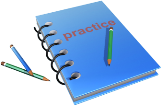 А + В
(A + B)  (C + D)
(A + B)  (C + D)
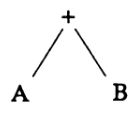 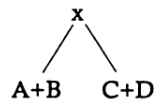 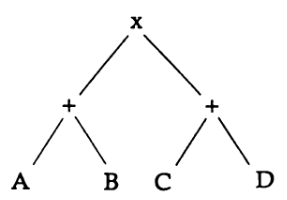 Лекція 5. Дерева. Слайд 15 з 30
План
Алгоритм обходу дерева в центрованому порядку – ОЦП(корінь)
Якщо ЛівийСин(корінь) існує, то ОЦП(ЛівийСин(корінь))
Обробити(корінь)
Якщо ПравийСин(корінь) існує, то ОЦП(ПравийСин(корінь))

В результаті обходу дерева
в центрованому порядку
отримуємо:
A  B + C ÷ D – E
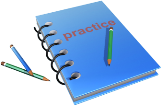 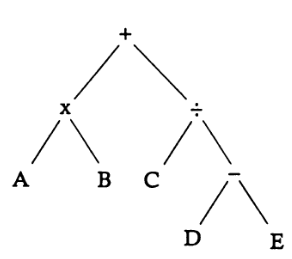 Лекція 5. Дерева. Слайд 16 з 30
План
Алгоритм обходу дерева в прямому порядку – ОПП(корінь)
Обробити(корінь)
Якщо ЛівийСин(корінь) існує, то ОПП(ЛівийСин(корінь))
Якщо ПравийСин(корінь) існує, то ОПП(ПравийСин(корінь))

Для даного дерева результат
алгоритму:
+  AB ÷ C – DE
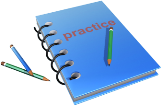 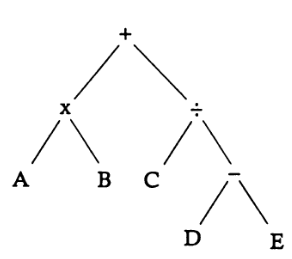 Лекція 5. Дерева. Слайд 17 з 30
План
Алгоритм обходу дерева в оберненому порядку – ООП(корінь)
Якщо ЛівийСин(корінь) існує, то ООП(ЛівийСин(корінь))
Якщо ПравийСин(корінь) існує, то ООП(ПравийСин(корінь))
Обробити(корінь).

Результат алгоритму:
AB  CDE – ÷ +
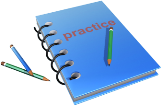 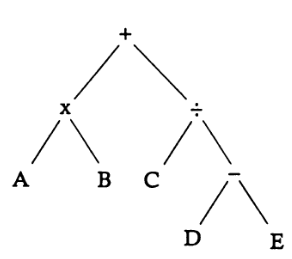 Лекція 5. Дерева. Слайд 18 з 30
План
Алгоритм перевірки ізоморфності бінарних дерев – ІБД(r1, r2)
Обробити та r2.
Якщо наявність(r1) = Y і наявність(r2) = N або наявність(r1) = N і наявність(r2) = Y, то Ізо = F.
Якщо Ізо = F, то завершити ІБД(r1, r2)
Якщо наявність(r1) = Y і наявність(r2) = Y, то ІБД(ЛівийСин(r1), ЛівийСин(r2))
Якщо наявність(r1) = N і наявність(r2) = N, то ІБД(ПравийСин(r1), ПравийСин(r2))
Лекція 5. Дерева. Слайд 19 з 30
План
Основні дерева. Алгоритм пошуку остовного дерева в ширину – ПОДШ(G)
Вибрати довільний елемент v0 графа G. Нехай v0  VT та L(v0) = 0
Для всіх v  V - VT таких, що v суміжна з v0, покласти v  VT, {v0, v}  ET і L(v) = 1
Нехай і = 1.
Вибрати vj  VT таке, що L(vj) = i
Вибрати v  V - VT. Якщо v суміжна з vj, покласти v  VT, {v0, v}  ET і L(v) = і + 1
Продовжувати крок 5, доки всі елементи множини V - VT не будуть розглянуті.
Повторювати кроки 4, 5, 6 доки всі vj такі, що що L(vj) = i, не будуть вибрані.
Покласти і = і + 1
Повторювати кроки 4-8 до V = VT
Лекція 5. Дерева. Слайд 20 з 30
План
Алгоритм пошуку остовного дерева в глибину – ПОДГ (G)
Помітимо кожну вершину графа G символом n.
Виберемо довільний елемент v0 графа G і назвемо його коренем дерева
Замінимо мітку вершини v0 з «нова» на «використовується» і покладемо v = v0
Доки існують вільні невибрані вершини, суміжні з v, виконувати наступні дії:
Вибрати вершину w, суміжну з v
Якщо w має мітку «нова», додати (v, w) в РЕБРА ДЕРЕВА, змінити мітку w на «використовується», покласти w = v і повторити крок 4.
Якщо w має мітку «використовується»  і не являється батьком v, додати (v, w) в зворотні ребра і повторити крок 4.
Якщо v ≠ а, покласти v = (v) і повторити крок 4.
Лекція 5. Дерева. Слайд 21 з 30
План
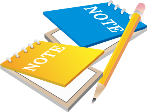 Ліс остовних дерев називається остовним лісом.

   ТЕОРЕМА 8.7. Якщо Т – глибинне остовне дерево графа G(V, E) і {a, b} – ребро графа G(V, E), то або а являється потомком b, або b – потомком а.
   ТЕОРЕМА 8.8. Нехай Т – глибинне остовне дерево графа G(V, E). Вершина а  V являється точкою зчленування графа G(V, E)  тоді і тільки тоді, коли вершина а 1) або являється коренем дерева Т і має більше ніж одного сина, або 2) вершина а не являється коренем дерева Т, і існує такий син с, що між с, або одним з його потомків, і власним предком вершини а не існує зворотнього ребра.
   ТЕОРЕМА 8.9. (Формула Келі для дерева) Число остовних дерев для n розмічених вершин дорівнює nn-2



Лекція 5. Дерева. Слайд 22 з 30
План
[Speaker Notes: Доведення Теореми 8.7. Якщо {a, b} – ребро дерева Т, то вивід очевидний. Якщо це не так, то одна з вершин, наприклад, а, повинна бути поміщена в дерево першою. Але оскільки вершина b не була поміщена в дерево на кроці 4 алгоритма ПОДГ, то пошук продовжується з вершини а до тих пір, поки не буде знайдена вершина b. Тому вершина b являється потомком а.]
Алгоритм пошуку точок зчленування – ПТЗ(v)
Помітити v символом «використовується»
Присвоїти і значення і + 1
Покласти ОР(v) = ЗС(v) = 1
Поки існує невибрана вершина, суміжна з v, виконувати наступне:
Вибрати вершину w, яка суміжна з v.
Якщо w має мітку «нова», то:
Додати (v, w) в РЕБРА ДЕРЕВА
Покласти v = parent(w)
Визвати ПТЗ(w)
Якщо ОР(w) ≥ ЗС (v), то v – точка зчленування. Ребра, нижче v, які охоплюють компоненту, видаляються
Покласти ОР(v) = min(OP(v), OP(w))
Якщо w має мітку «використовується» і w не являється parent(w), то ОР(v) = min(OP(v), ЗС(w))
Лекція 5. Дерева. Слайд 23 з 30
План
Алгоритм переведення дерева в послідовність ДвП(Т) для n = 3
Для вибора а1 взяти лист vj з найменшим значенням j. Завжди існує єдине k таке, що {vj, vk} являється ребром дерева. Видалити це ребро і покласти а1 = k.
Якщо вибрано аі-1, то для вибора аі з дерева, що залишилося, взяти лист vj з найменшим значенням j. Завжди існує єдине k таке, що {vj, vk} являється ребром дерева. Видалити це ребро і покласти аі = k.
Продовжувати до тих пір, поки не буде оброблено аn-2.
Лекція 5. Дерева. Слайд 24 з 30
План
Алгоритм переводу послідовності в дерево – ПвД(а1, а2, …, аn-2) для n ≥ 3
Для кожного vj, якщо і з’являється в послідовності ni разів, покласти deg(vi) = ni + 1.
Прочитати а1 і сформувати ребро {va1, vj}, де j – найменша мітка, така що deg(vj = 1).
Зменшити deg(va1) і deg(vj) на 1.
Припустимо, що аі-1 прочитано, читати аі і формувати ребро {vaі, vj}, де де j – найменша мітка, така що deg(vj = 1).
Зменшити deg(vaі) і deg(vj) на 1.
Після того, як аn-2 прочитано, створити ребро між двома вершинами степені 1, що залишились.
Лекція 5. Дерева. Слайд 25 з 30
План
Мінімальні остовні дерева
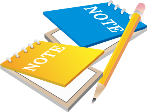 Вага остовного дерева зваженого графа G дорівнює сумі вагів, приписаних ребрам остовного графа. Мінімальним остовним деревом називається таке остовне дерево графа G, що вага Т меньше або дорівнює вазі будь-якого іншого остовного дерева графа G.
Алгоритм побудови мінімального остовного дерева зваженого графа. Алгоритм Крускала.
Вибрати в графі G ребро е мінімальної ваги, що не належать множині Е і таке, що його додавання в Е не створює цикл в дереві Т.
Додати його ребро до множини ребер Е.
Продовжувати, доки є ребра, що мають вказані властивості.
Лекція 5. Дерева. Слайд 26 з 30
План
[Speaker Notes: Зважений граф – це граф, кожному ребру якого приписане додатнє число, що називається вагою.]
Алгоритм Прима знаходження мінімального остовного дерева
Вибрати вершину v0 графа G і ребро з найменшою вагою е1, для якого v0 – одна з вершин, і сформувати дерево Т1.
Для заданого дерева Тk з ребрами е1, е2, … , еk, якщо є вершина, що не належить Тk, вибрати ребро з найменшою вагою, суміжне з ребром дерева Тk і має вершину поза деревом Тk. Додати це ребро в дерево Тk, формуючи дерево Тk+1
Продовжувати, доки є вершини графа G, що не належать дереву.
Лекція 5. Дерева. Слайд 27 з 30
План
Матричний алгоритм Прима
Створити вагову матрицю W.
Додати додатковий рядок і стовпець, щоб створити матрицю W*.
В рядку 1 матриці W* помістити * в останньому стовпцю. В стовпці й замінити всі числа на 0 і помістити U в останньому рядку.
Вибрати найменше число, так що рядок з цим числом має * в стовпці n+1, а стовпець з цим числом не містить U в рядку n+1.
Якщо число обрано в рядку і і стовпці j, то помістити * в останній стовпець рядку j, замінити решту чисел в стовпці j на 0, помістити U в рядку n+1 стовпця j і додати ребро (vi, vj) в остовне дерево.
Продовжувати виконання кроків 4 і 5, доки не залишиться чисел, які можна вибирати
Лекція 5. Дерева. Слайд 28 з 30
План
Література до лекції
Андерсон Д.А. Дискретная математика и комбинаторика: Пер. с англ.. – М.: Изд. дом «Вильямс», 2003. – 960 с
Хаггарти Р. Дискретная математика для программистов. Москва: Техносфера, 2005. – 400 с.
Белоусов А.И., Ткачев С.Б. Дискретная математика: Учеб. для вузов. 3-е изд. – М.: Изд-во МГТУ им. Н.Э. Баумана, 2004. – 744 с.
Дякую за увагу